Вправа «Живий календар». Обговорення значення слова пунктуальність».                                               Гра «Що станеться, коли…»
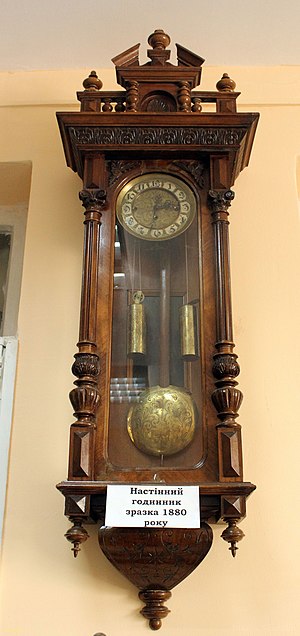 1-й урок ЯДС
Що означає слово «пунктуальність»
Визначте у слові «пунктуальність» кількість складів, звуків.
Утворіть і запишіть нові слова з літер слова «пунктуальність».
Оберіть твердження, зі змістом якого ви погоджуюєтесь.
Запізнюватися ніколи не можна!
Якщо я запізнюся, нічого не станеться
Гра «Що станеться, коли…»
Запропонуйте власний спосіб вирішення проблеми.
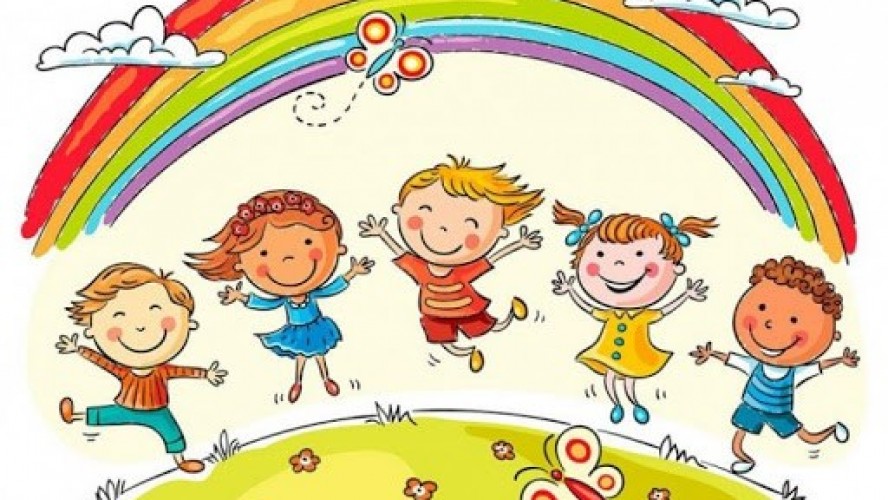 Тебе запросили на День народження на 12 годину дня. Але ти не встигаєш.
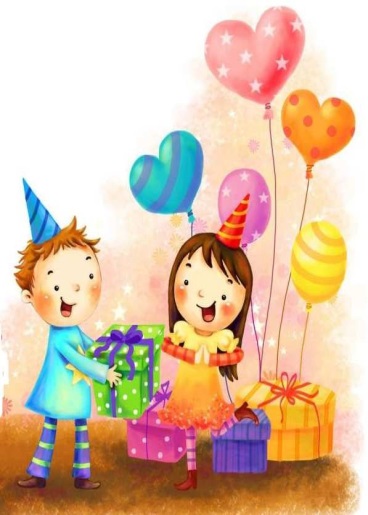 Ти запросив у гості друга, який спізнився на 2 години.
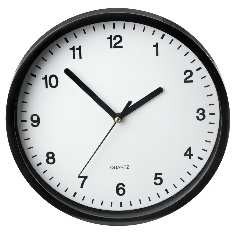 Ти прийшов до театру, коли вистава вже розпочалася.
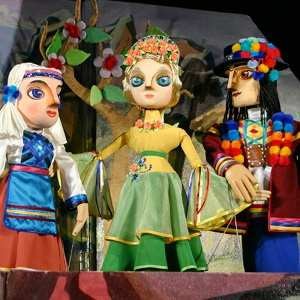